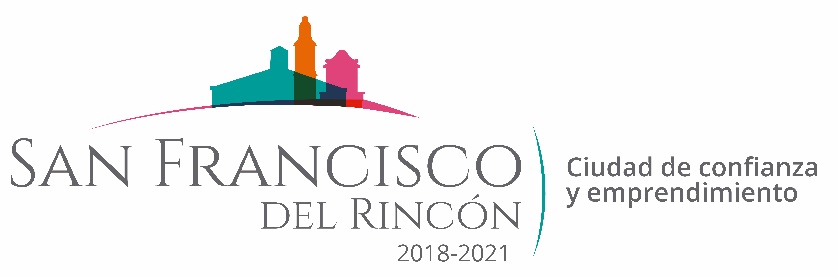 REPORTE MES DE DICIEMBRE
MAQUINARIA
REVESTIMIENTO CON TEPETATE EN LA COMUNIDAD DE SAN ISIDRO
FECHA TERMINO
CANTIDAD
UNIDAD
CONCEPTO
FECHA INICIO
M2
13/12/2019
20/12/2019
CALLE DE LA PIEDRERA
800
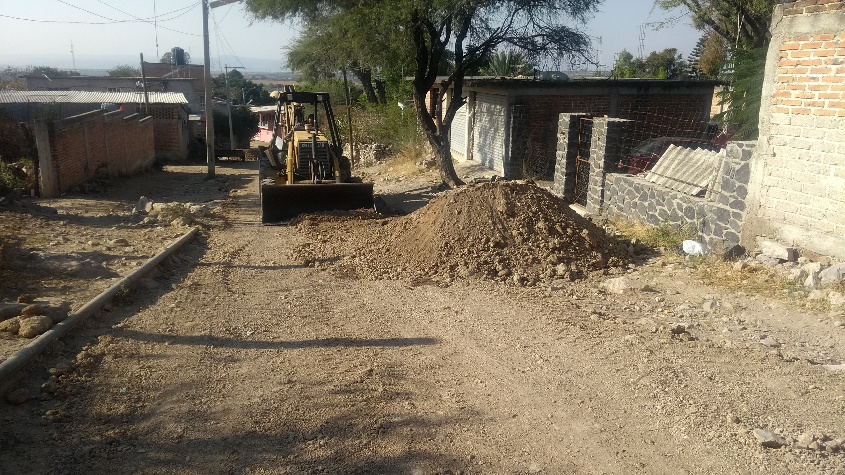 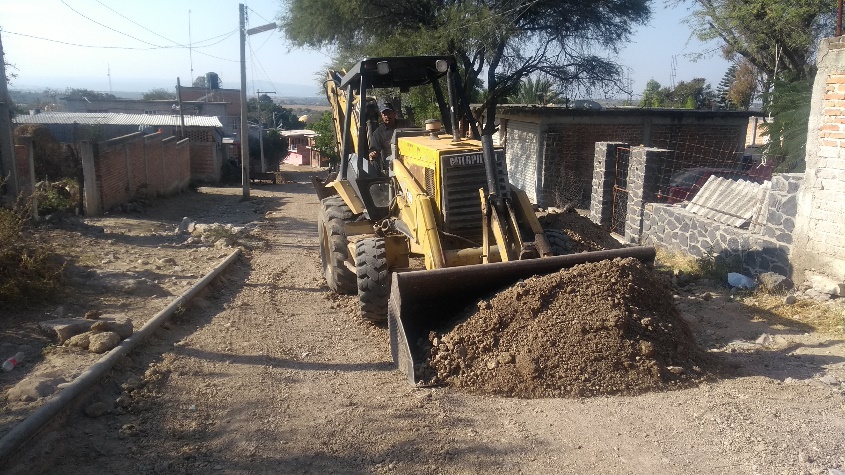 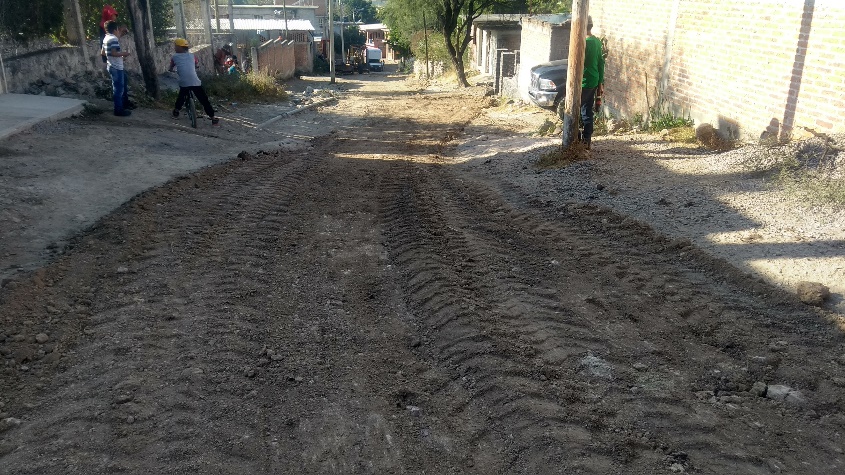